Figure 1. Example of a bona fide domain swapping structure: bovine seminal ribonuclease (PDB ID: 11BG) in 3D domain ...
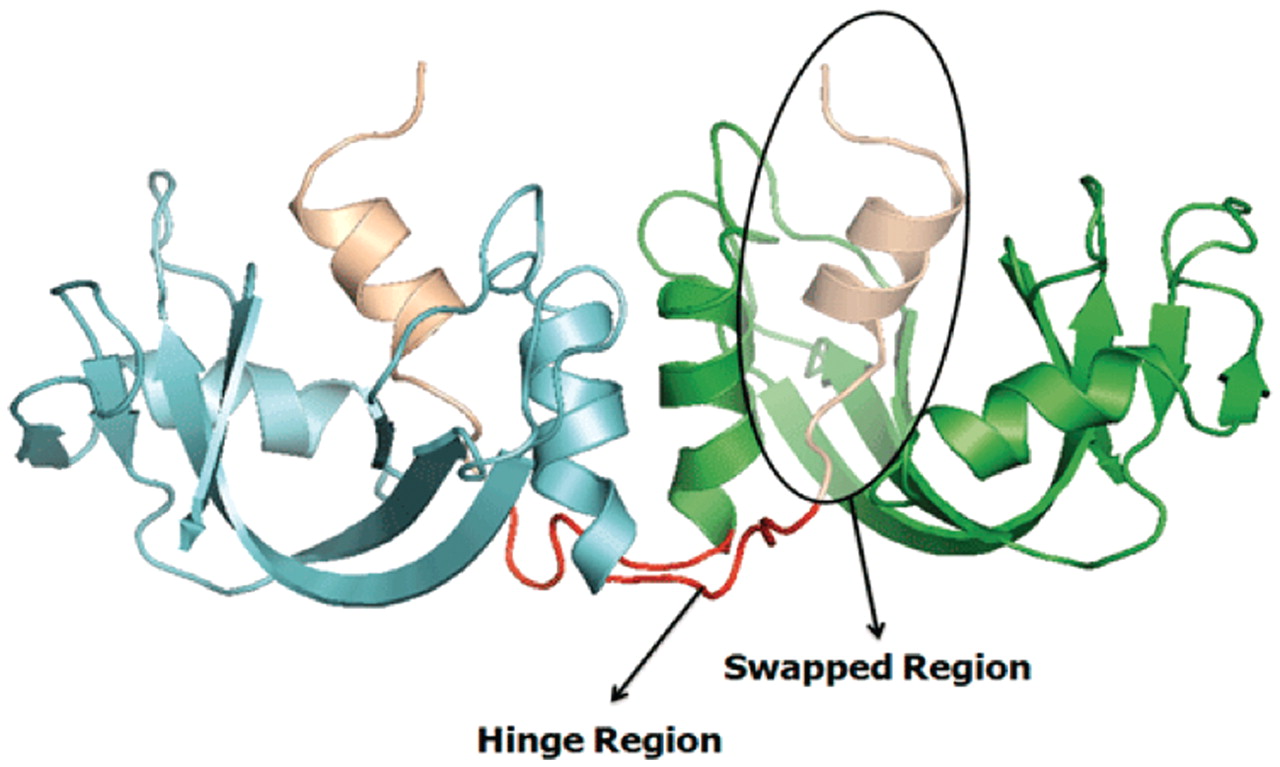 Database (Oxford), Volume 2011, , 2011, bar042, https://doi.org/10.1093/database/bar042
The content of this slide may be subject to copyright: please see the slide notes for details.
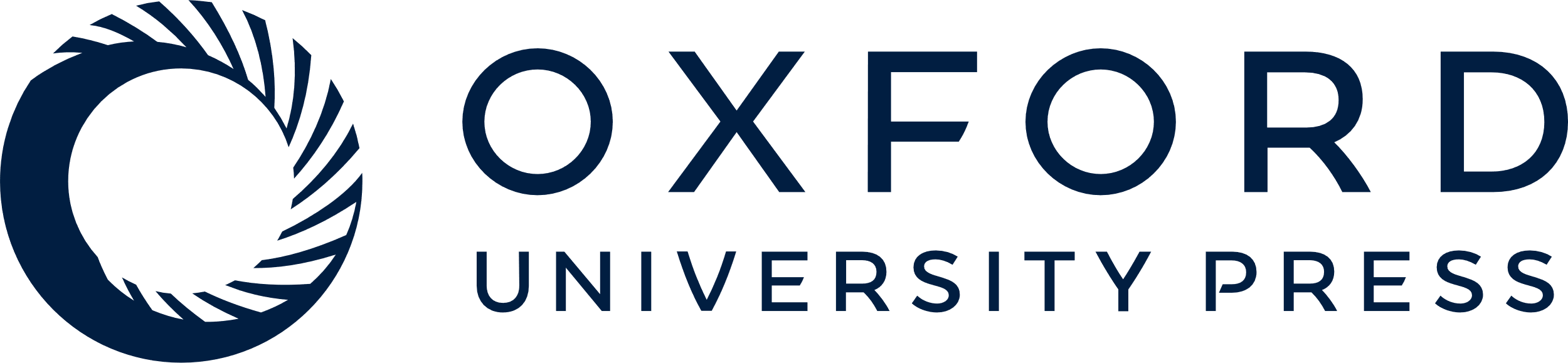 [Speaker Notes: Figure 1. Example of a bona fide domain swapping structure: bovine seminal ribonuclease (PDB ID: 11BG) in 3D domain swap conformation with highlighted hinge and swapped regions. Individual chains are colored in cyan and green. Hinge regions are colored in red and swapped region is colored in coffee brown.


Unless provided in the caption above, the following copyright applies to the content of this slide: © The Author(s) 2011. Published by Oxford University Press.This is Open Access article distributed under the terms of the Creative Commons Attribution Non-Commercial License (http://creativecommons.org/licenses/by-nc/2.5), which permits unrestricted non-commercial use, distribution, and reproduction in any medium, provided the original work is properly cited.]
Figure 2. Example of quasidomain swapping structure: hexameric assembly of human CksHs2 (PDB ID: 1CKS). Six individual ...
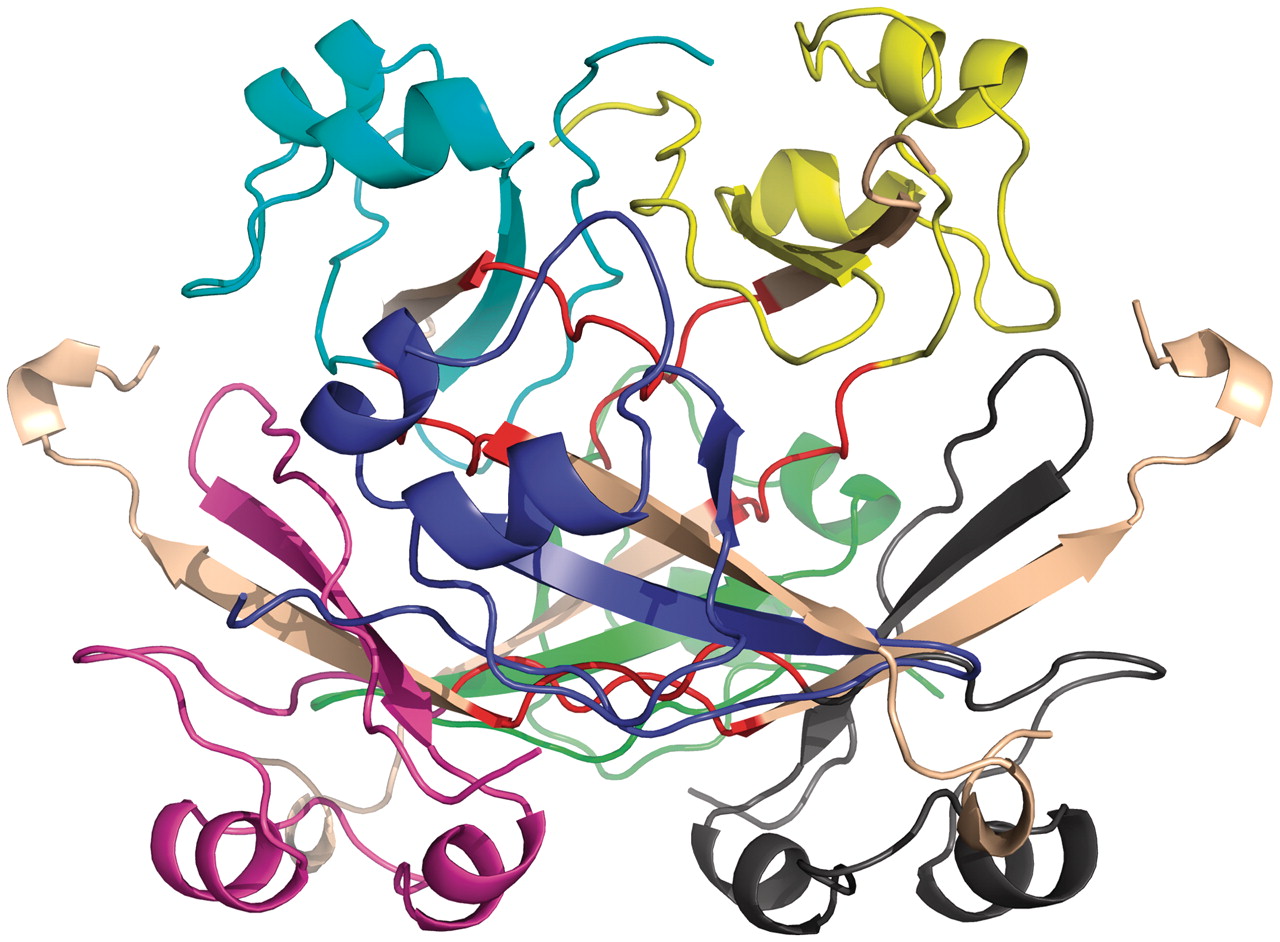 Database (Oxford), Volume 2011, , 2011, bar042, https://doi.org/10.1093/database/bar042
The content of this slide may be subject to copyright: please see the slide notes for details.
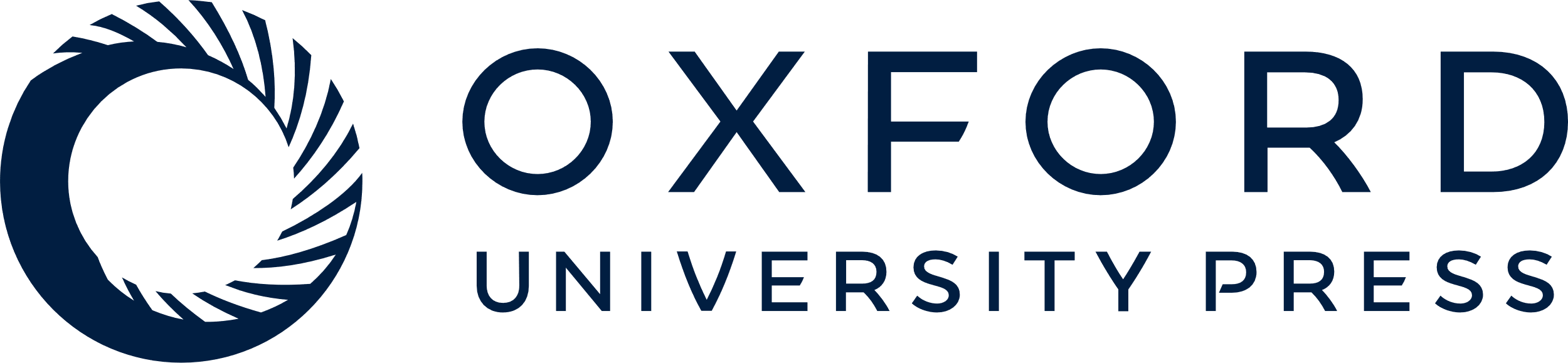 [Speaker Notes: Figure 2. Example of quasidomain swapping structure: hexameric assembly of human CksHs2 (PDB ID: 1CKS). Six individual chains are colored in different colors (yellow, cyan, violet, blue, green, gray). Hinge regions are colored in red and swapped region is colored in coffee brown.


Unless provided in the caption above, the following copyright applies to the content of this slide: © The Author(s) 2011. Published by Oxford University Press.This is Open Access article distributed under the terms of the Creative Commons Attribution Non-Commercial License (http://creativecommons.org/licenses/by-nc/2.5), which permits unrestricted non-commercial use, distribution, and reproduction in any medium, provided the original work is properly cited.]
Figure 3. Schematic representation of the different features of 3D domain swapping.
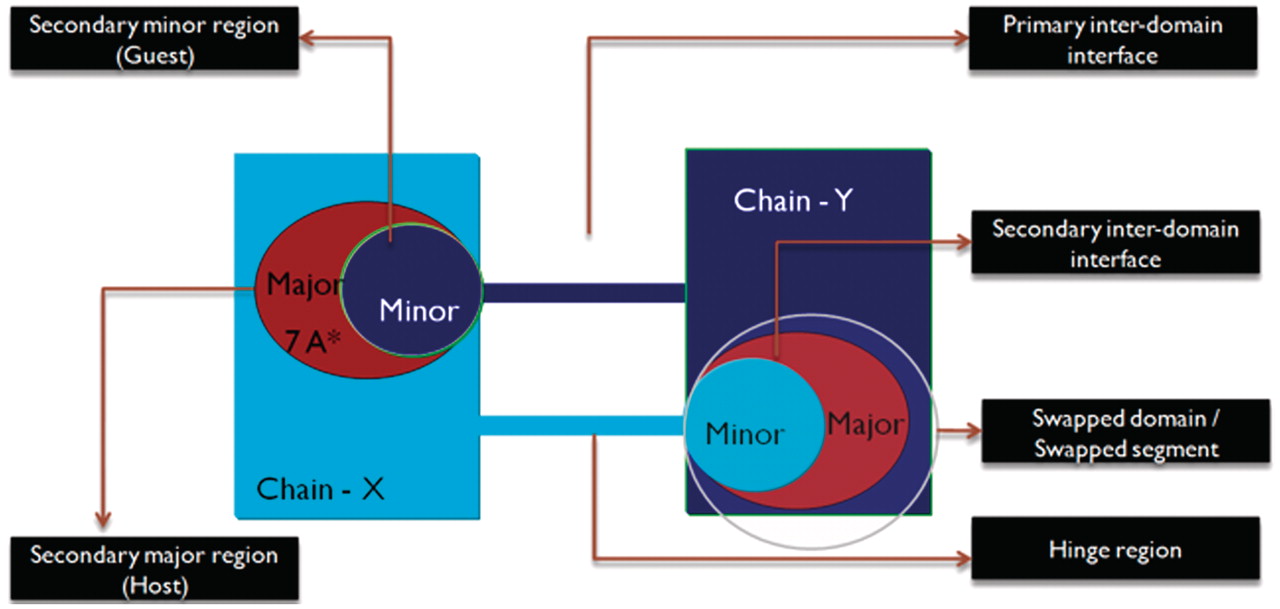 Database (Oxford), Volume 2011, , 2011, bar042, https://doi.org/10.1093/database/bar042
The content of this slide may be subject to copyright: please see the slide notes for details.
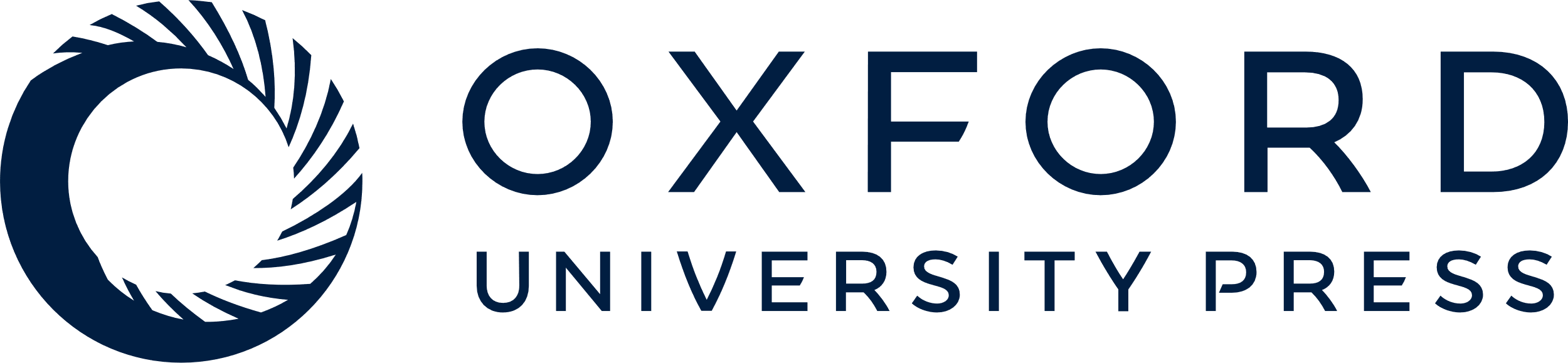 [Speaker Notes: Figure 3. Schematic representation of the different features of 3D domain swapping.


Unless provided in the caption above, the following copyright applies to the content of this slide: © The Author(s) 2011. Published by Oxford University Press.This is Open Access article distributed under the terms of the Creative Commons Attribution Non-Commercial License (http://creativecommons.org/licenses/by-nc/2.5), which permits unrestricted non-commercial use, distribution, and reproduction in any medium, provided the original work is properly cited.]
Figure 4. Different classes of ‘ES’ with representative examples (PDB IDs: 1BL9,1O4W and 1DXX). Individual chains are ...
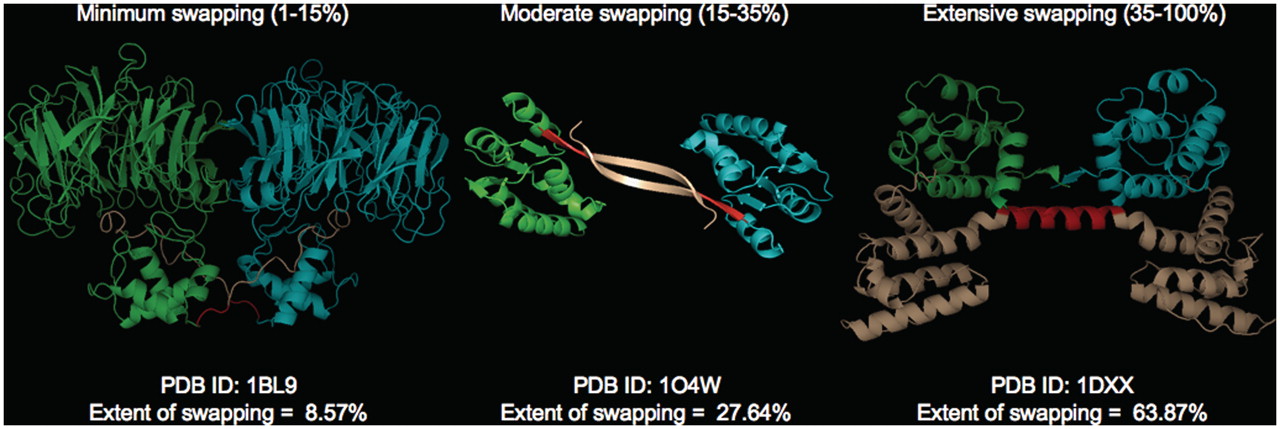 Database (Oxford), Volume 2011, , 2011, bar042, https://doi.org/10.1093/database/bar042
The content of this slide may be subject to copyright: please see the slide notes for details.
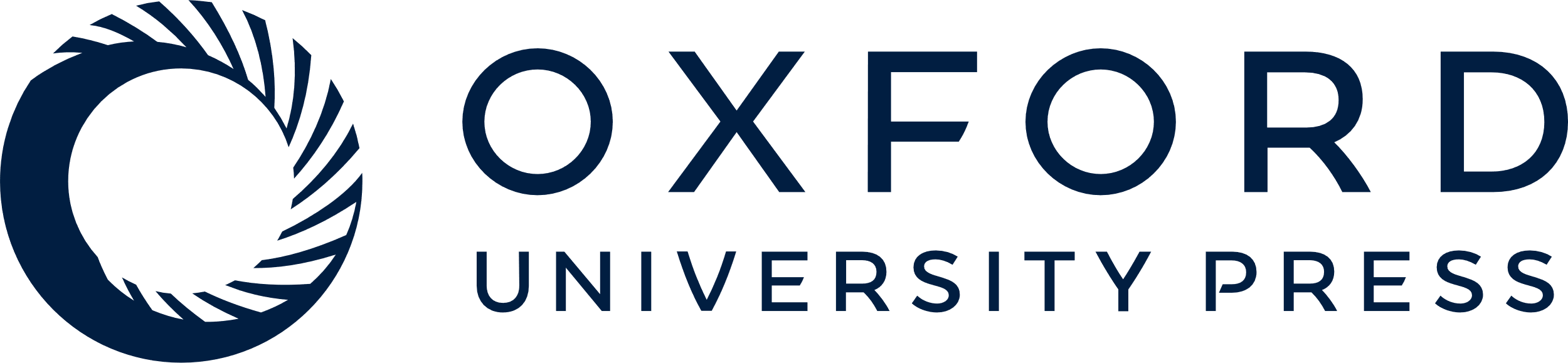 [Speaker Notes: Figure 4. Different classes of ‘ES’ with representative examples (PDB IDs: 1BL9,1O4W and 1DXX). Individual chains are colored in cyan and green. Hinge (red) and swapped regions (brown) are mapped in different colors.


Unless provided in the caption above, the following copyright applies to the content of this slide: © The Author(s) 2011. Published by Oxford University Press.This is Open Access article distributed under the terms of the Creative Commons Attribution Non-Commercial License (http://creativecommons.org/licenses/by-nc/2.5), which permits unrestricted non-commercial use, distribution, and reproduction in any medium, provided the original work is properly cited.]
Figure 5. Distribution of protein in the data set based on ES.
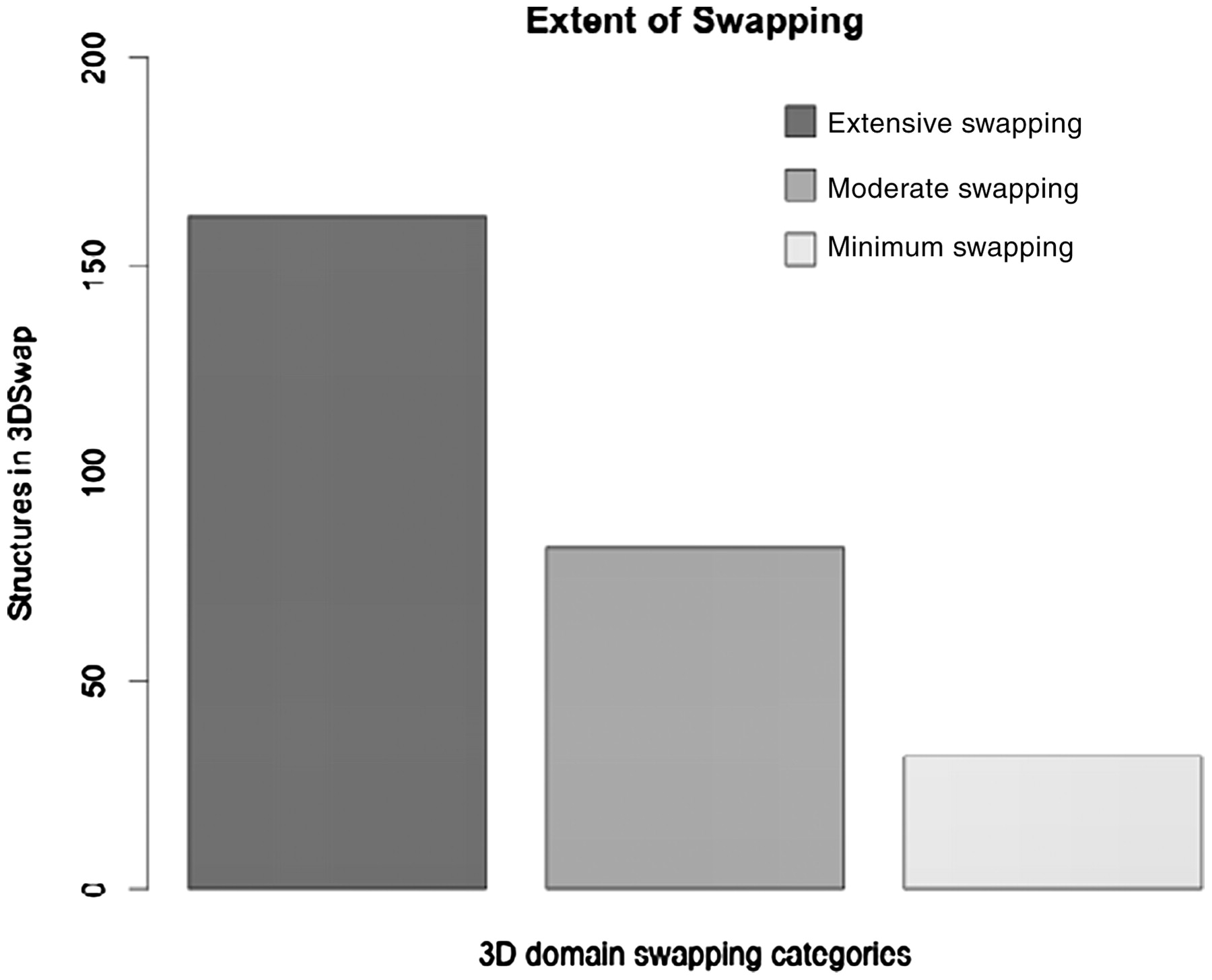 Database (Oxford), Volume 2011, , 2011, bar042, https://doi.org/10.1093/database/bar042
The content of this slide may be subject to copyright: please see the slide notes for details.
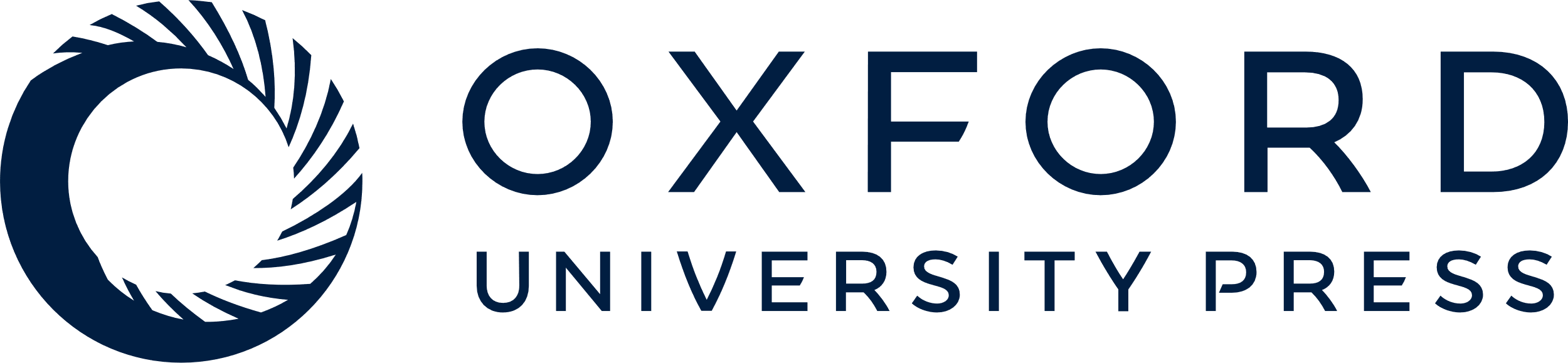 [Speaker Notes: Figure 5. Distribution of protein in the data set based on ES.


Unless provided in the caption above, the following copyright applies to the content of this slide: © The Author(s) 2011. Published by Oxford University Press.This is Open Access article distributed under the terms of the Creative Commons Attribution Non-Commercial License (http://creativecommons.org/licenses/by-nc/2.5), which permits unrestricted non-commercial use, distribution, and reproduction in any medium, provided the original work is properly cited.]
Figure 6. A schematic representation of curation steps involved in the development of 3DSwap knowledgebase.
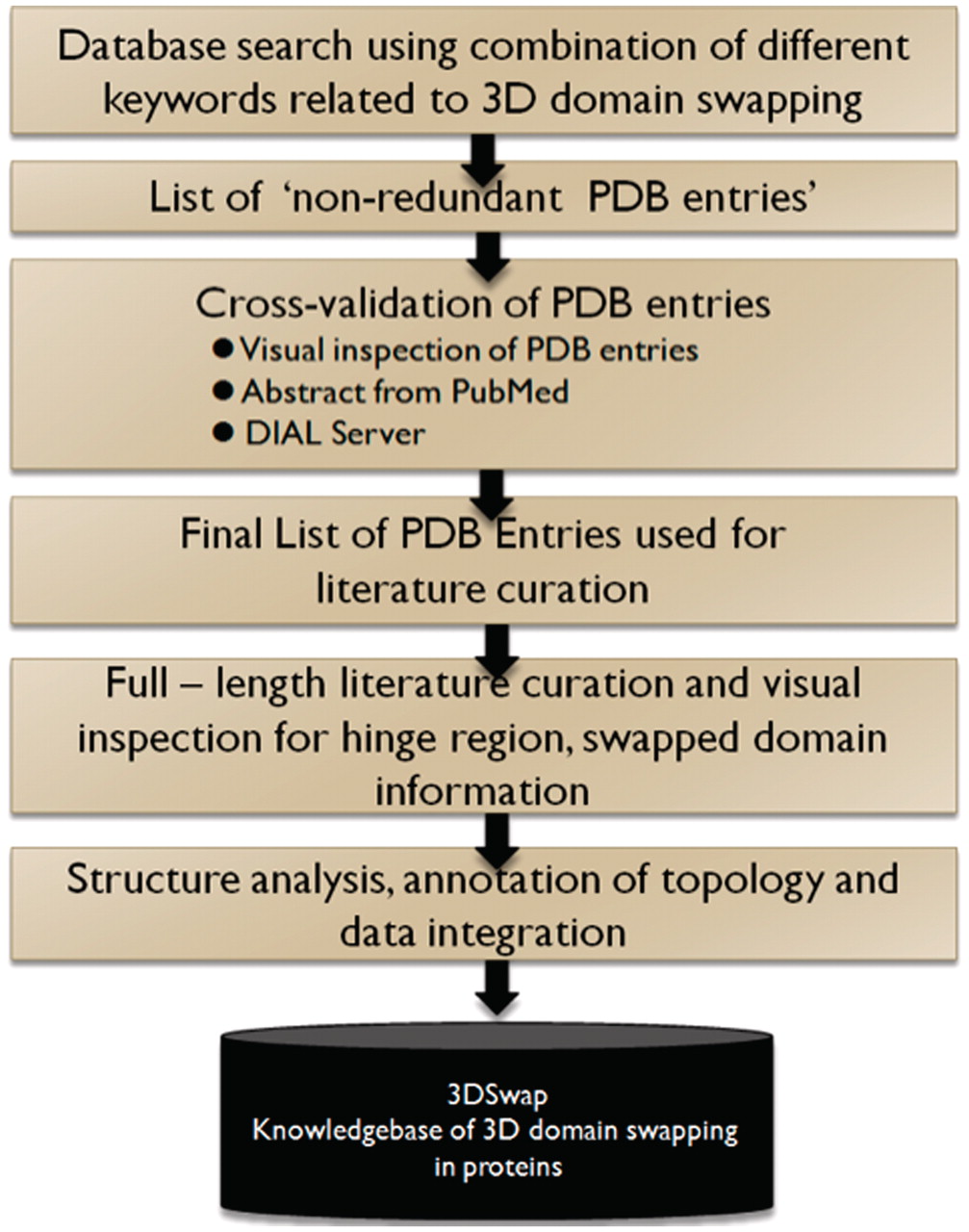 Database (Oxford), Volume 2011, , 2011, bar042, https://doi.org/10.1093/database/bar042
The content of this slide may be subject to copyright: please see the slide notes for details.
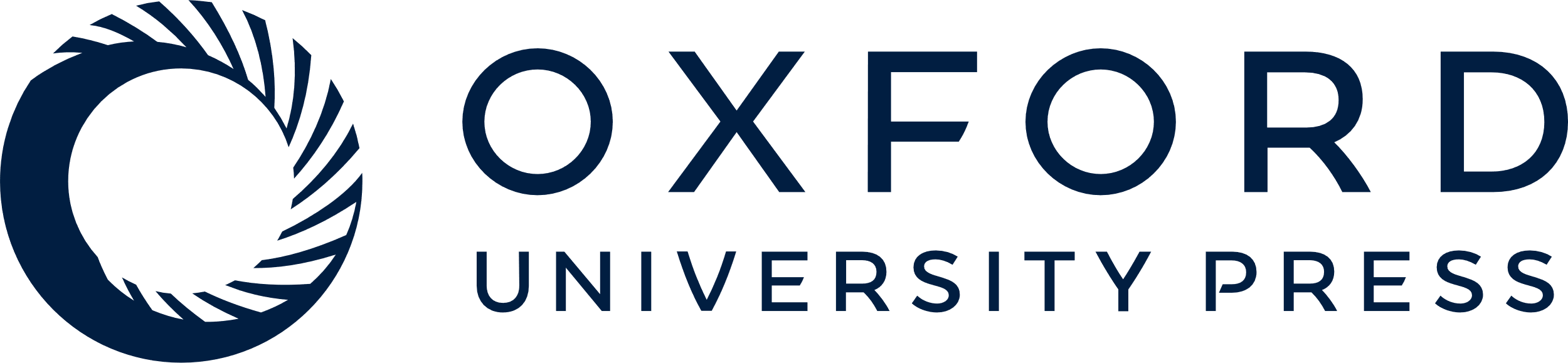 [Speaker Notes: Figure 6. A schematic representation of curation steps involved in the development of 3DSwap knowledgebase.


Unless provided in the caption above, the following copyright applies to the content of this slide: © The Author(s) 2011. Published by Oxford University Press.This is Open Access article distributed under the terms of the Creative Commons Attribution Non-Commercial License (http://creativecommons.org/licenses/by-nc/2.5), which permits unrestricted non-commercial use, distribution, and reproduction in any medium, provided the original work is properly cited.]
Figure 7. Browse interfaces of 3DSwap.
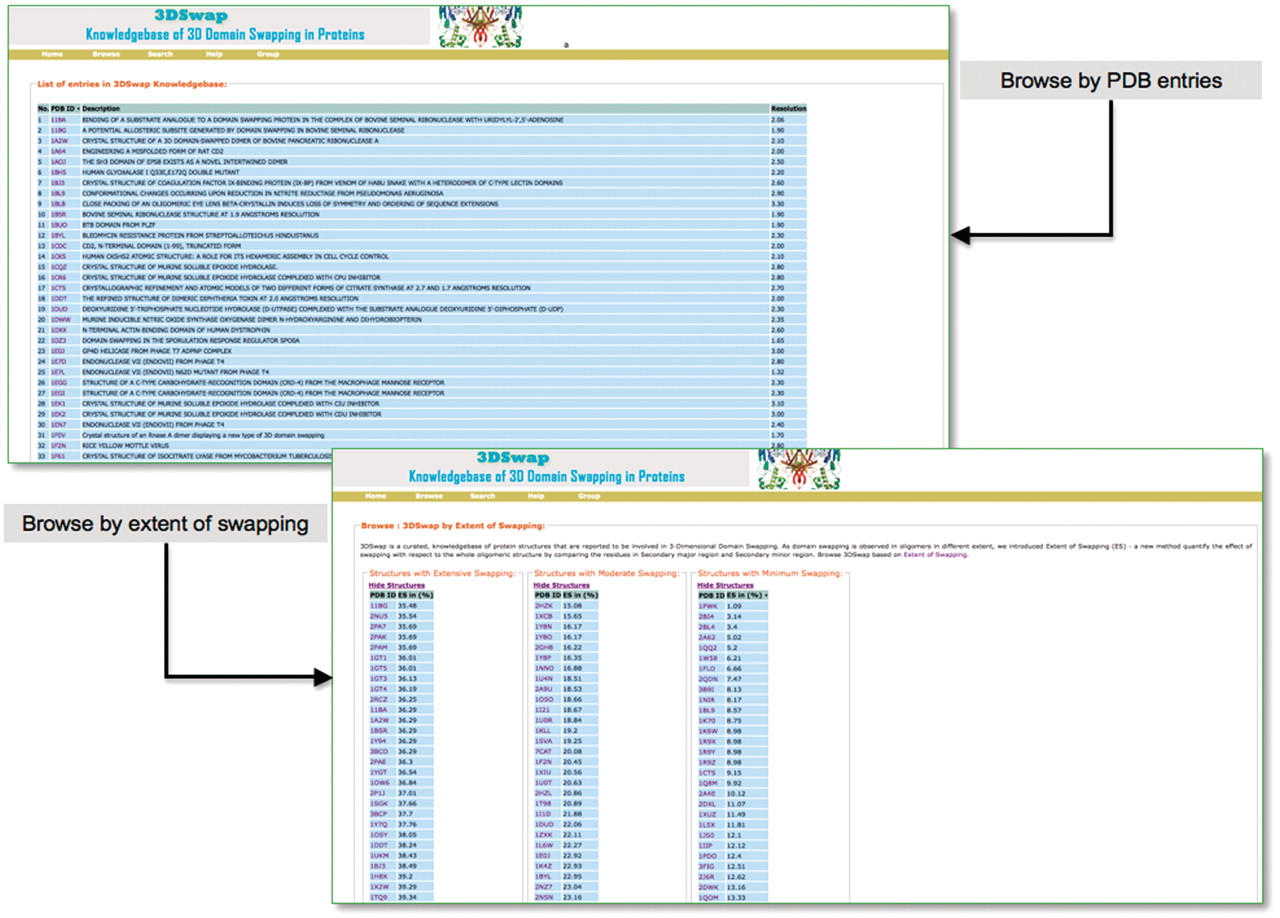 Database (Oxford), Volume 2011, , 2011, bar042, https://doi.org/10.1093/database/bar042
The content of this slide may be subject to copyright: please see the slide notes for details.
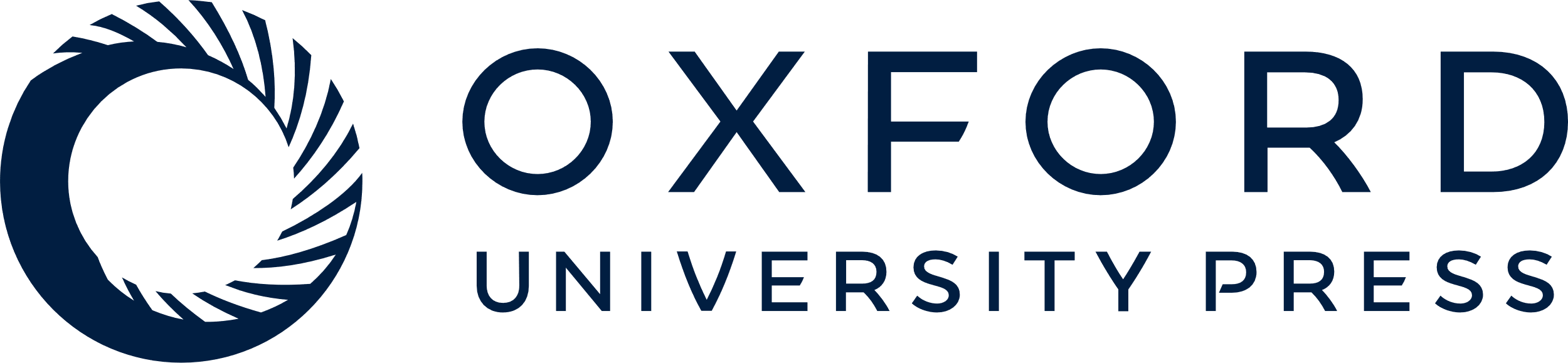 [Speaker Notes: Figure 7. Browse interfaces of 3DSwap.


Unless provided in the caption above, the following copyright applies to the content of this slide: © The Author(s) 2011. Published by Oxford University Press.This is Open Access article distributed under the terms of the Creative Commons Attribution Non-Commercial License (http://creativecommons.org/licenses/by-nc/2.5), which permits unrestricted non-commercial use, distribution, and reproduction in any medium, provided the original work is properly cited.]
Figure 8. Search interfaces of 3DSwap.
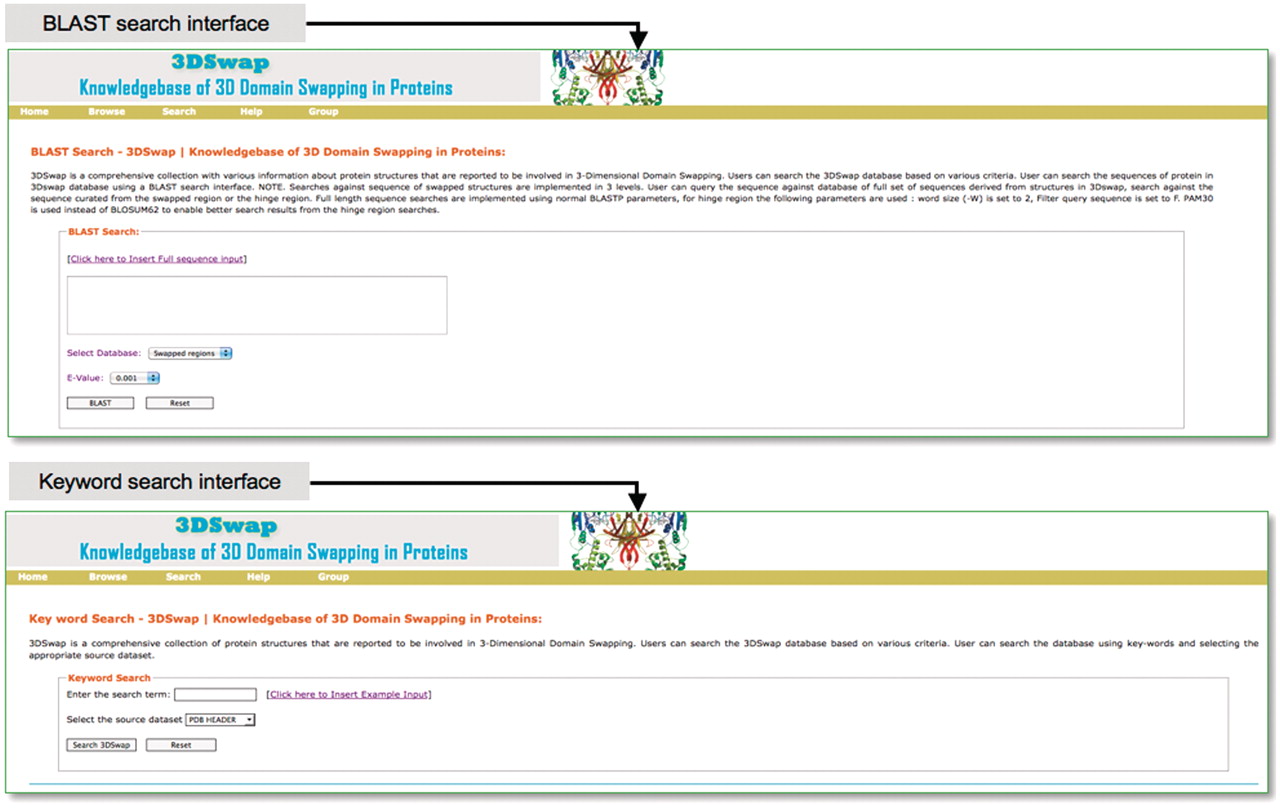 Database (Oxford), Volume 2011, , 2011, bar042, https://doi.org/10.1093/database/bar042
The content of this slide may be subject to copyright: please see the slide notes for details.
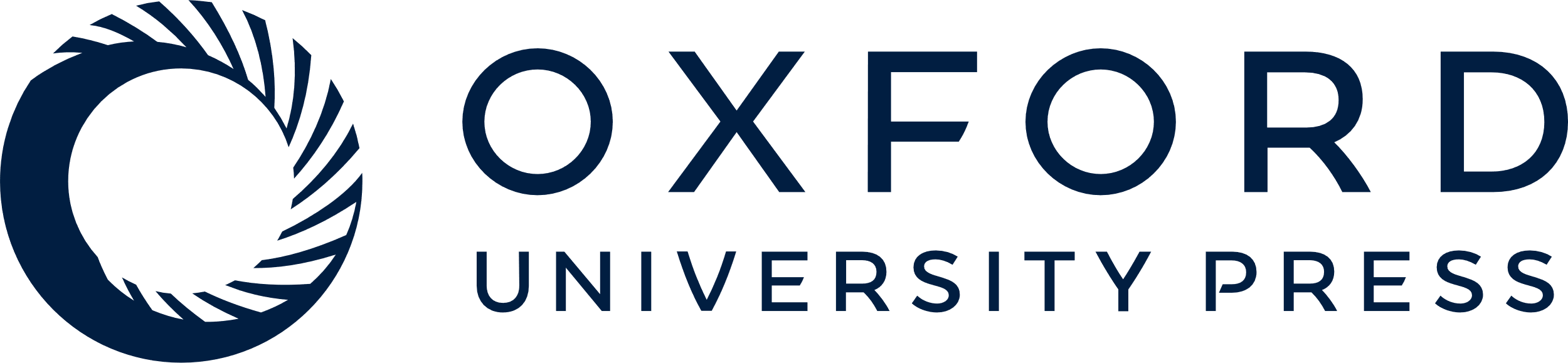 [Speaker Notes: Figure 8. Search interfaces of 3DSwap.


Unless provided in the caption above, the following copyright applies to the content of this slide: © The Author(s) 2011. Published by Oxford University Press.This is Open Access article distributed under the terms of the Creative Commons Attribution Non-Commercial License (http://creativecommons.org/licenses/by-nc/2.5), which permits unrestricted non-commercial use, distribution, and reproduction in any medium, provided the original work is properly cited.]
Figure 9. Screenshot that highlights visualization in 3DSwap using Jmol.
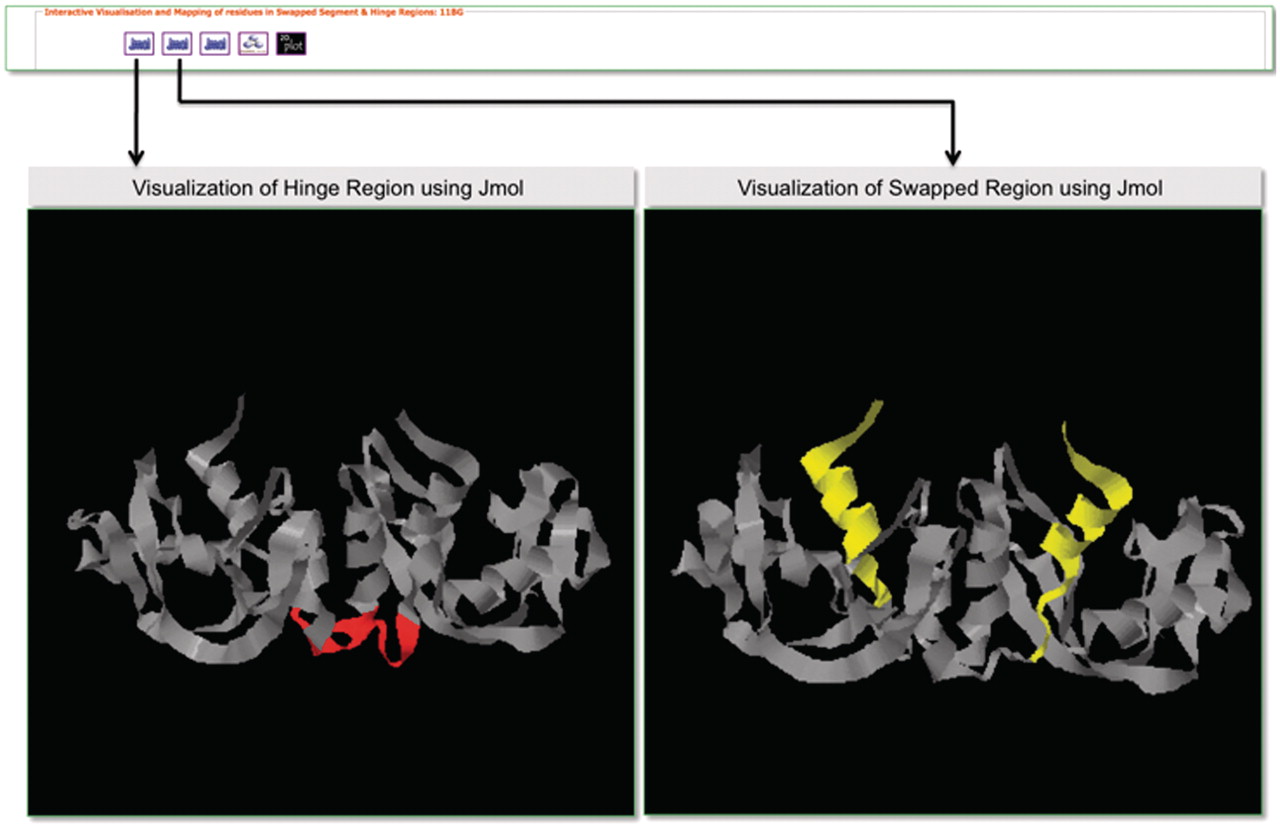 Database (Oxford), Volume 2011, , 2011, bar042, https://doi.org/10.1093/database/bar042
The content of this slide may be subject to copyright: please see the slide notes for details.
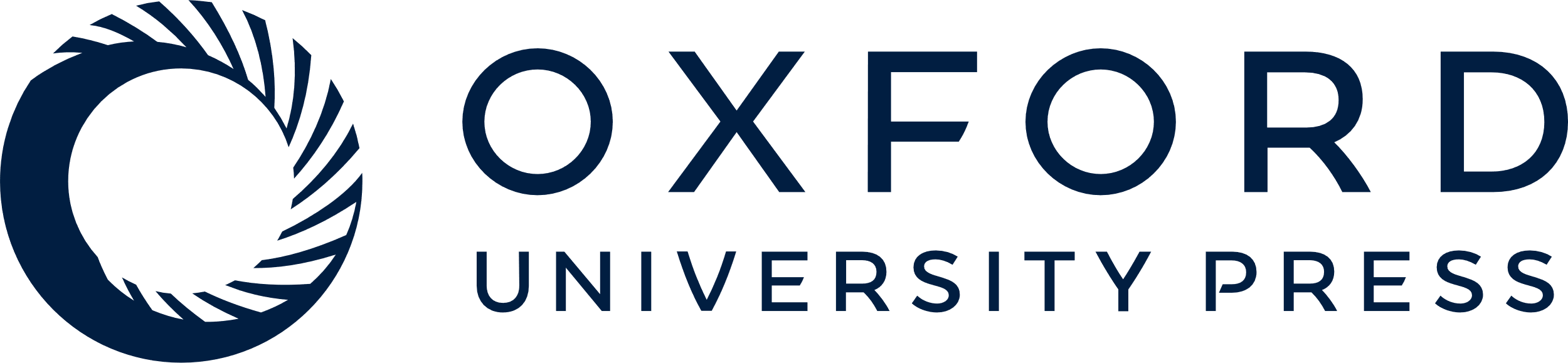 [Speaker Notes: Figure 9. Screenshot that highlights visualization in 3DSwap using Jmol.


Unless provided in the caption above, the following copyright applies to the content of this slide: © The Author(s) 2011. Published by Oxford University Press.This is Open Access article distributed under the terms of the Creative Commons Attribution Non-Commercial License (http://creativecommons.org/licenses/by-nc/2.5), which permits unrestricted non-commercial use, distribution, and reproduction in any medium, provided the original work is properly cited.]
Figure 10. Structural features in 3DSwap.
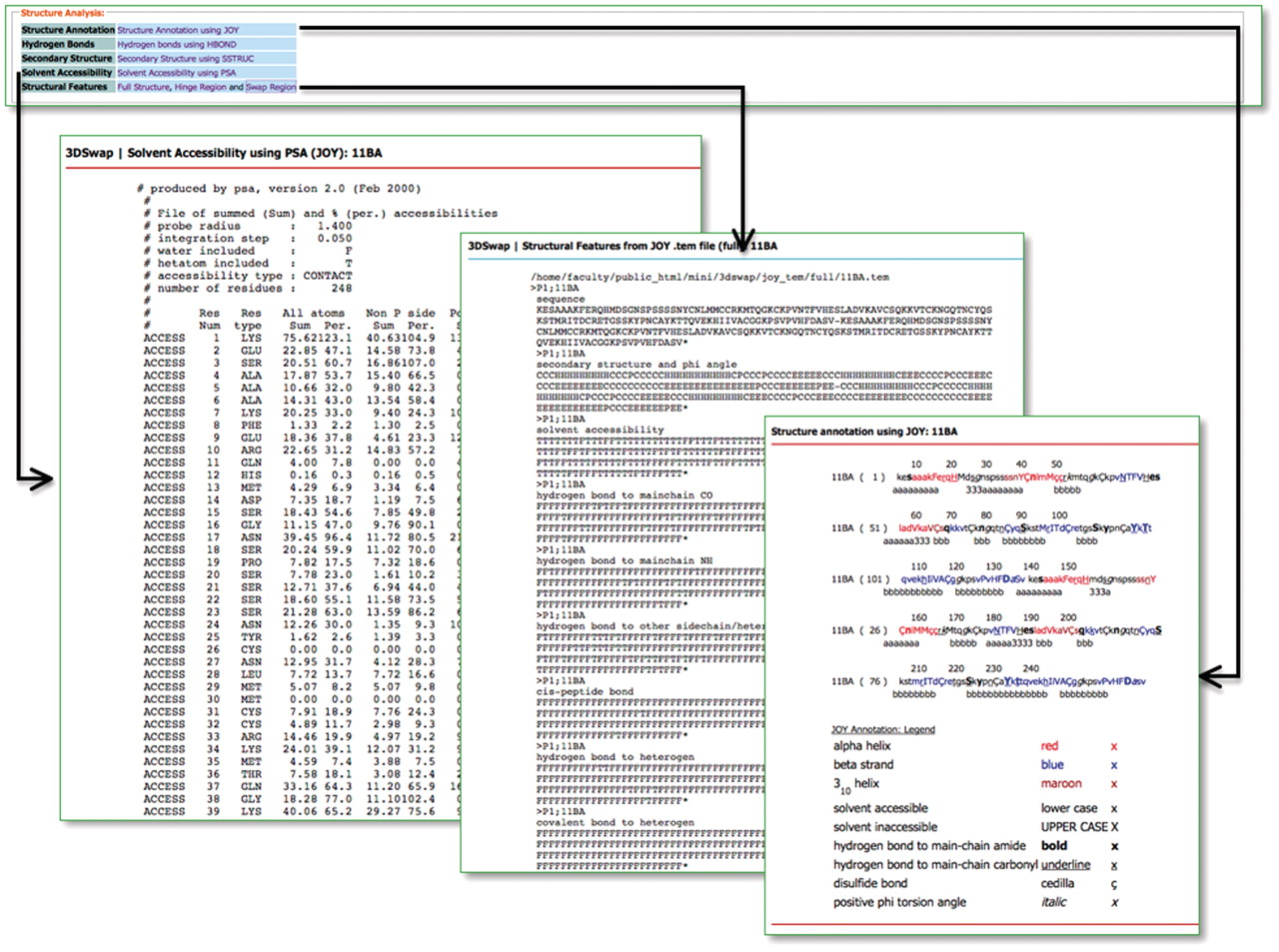 Database (Oxford), Volume 2011, , 2011, bar042, https://doi.org/10.1093/database/bar042
The content of this slide may be subject to copyright: please see the slide notes for details.
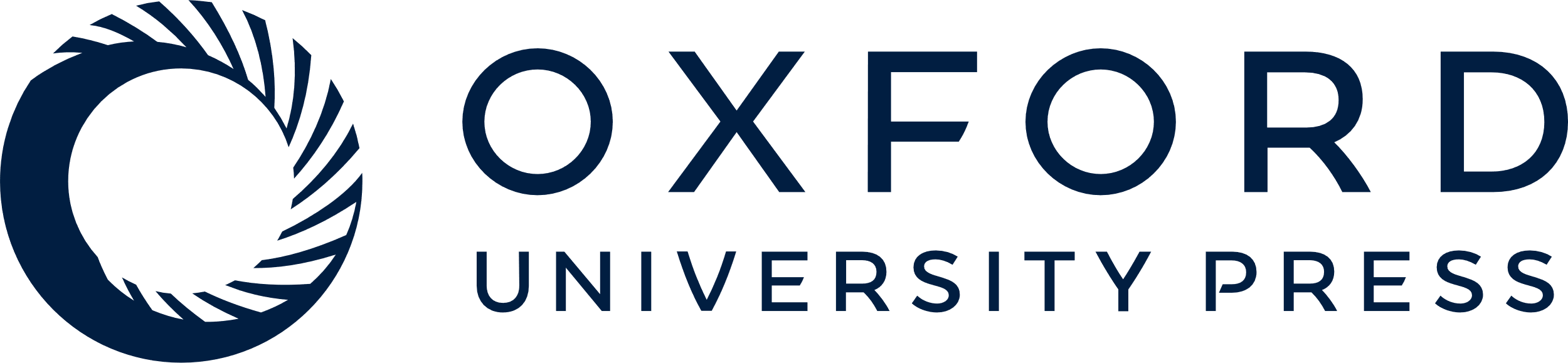 [Speaker Notes: Figure 10. Structural features in 3DSwap.


Unless provided in the caption above, the following copyright applies to the content of this slide: © The Author(s) 2011. Published by Oxford University Press.This is Open Access article distributed under the terms of the Creative Commons Attribution Non-Commercial License (http://creativecommons.org/licenses/by-nc/2.5), which permits unrestricted non-commercial use, distribution, and reproduction in any medium, provided the original work is properly cited.]
Figure 11. Treemap derived using frequency of proteins annotated in 3DSwap using biological process category.
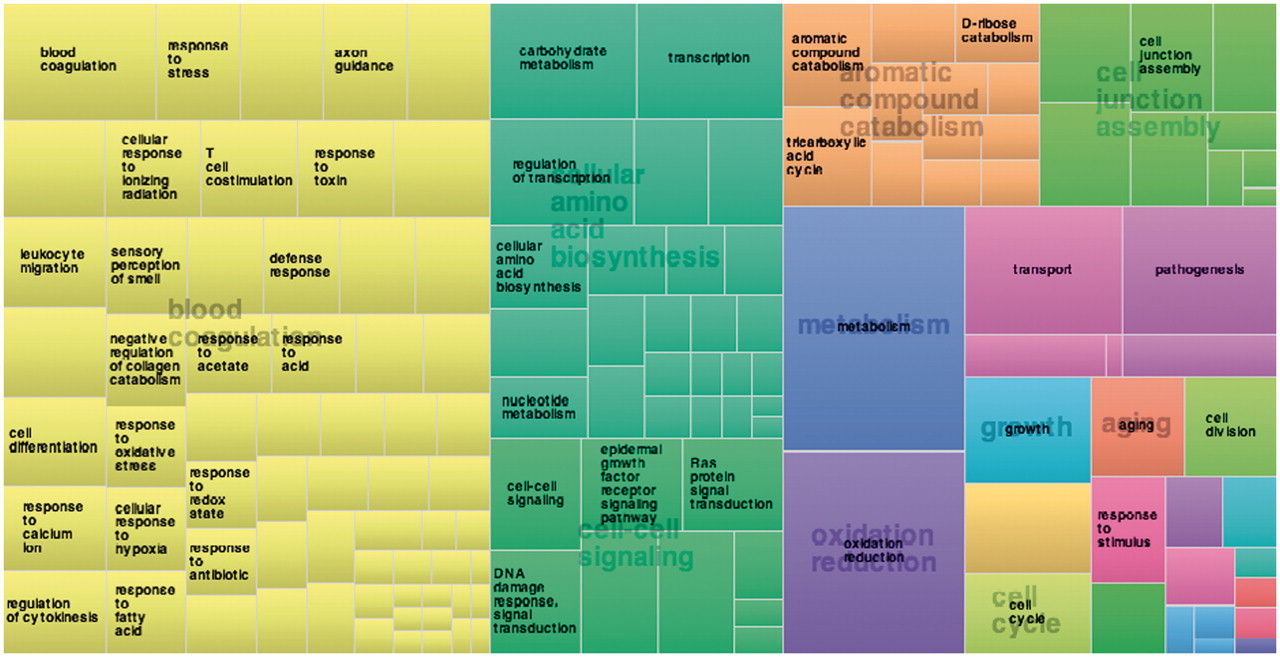 Database (Oxford), Volume 2011, , 2011, bar042, https://doi.org/10.1093/database/bar042
The content of this slide may be subject to copyright: please see the slide notes for details.
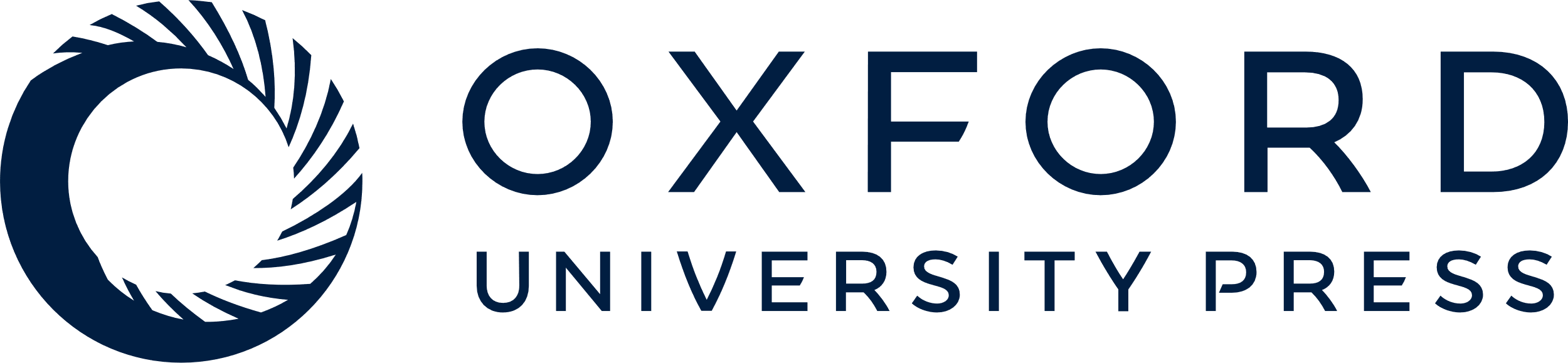 [Speaker Notes: Figure 11. Treemap derived using frequency of proteins annotated in 3DSwap using biological process category.


Unless provided in the caption above, the following copyright applies to the content of this slide: © The Author(s) 2011. Published by Oxford University Press.This is Open Access article distributed under the terms of the Creative Commons Attribution Non-Commercial License (http://creativecommons.org/licenses/by-nc/2.5), which permits unrestricted non-commercial use, distribution, and reproduction in any medium, provided the original work is properly cited.]
Figure 12. Screen shot of 3DSwap knowledgebase for the PDB ID: 11BG.
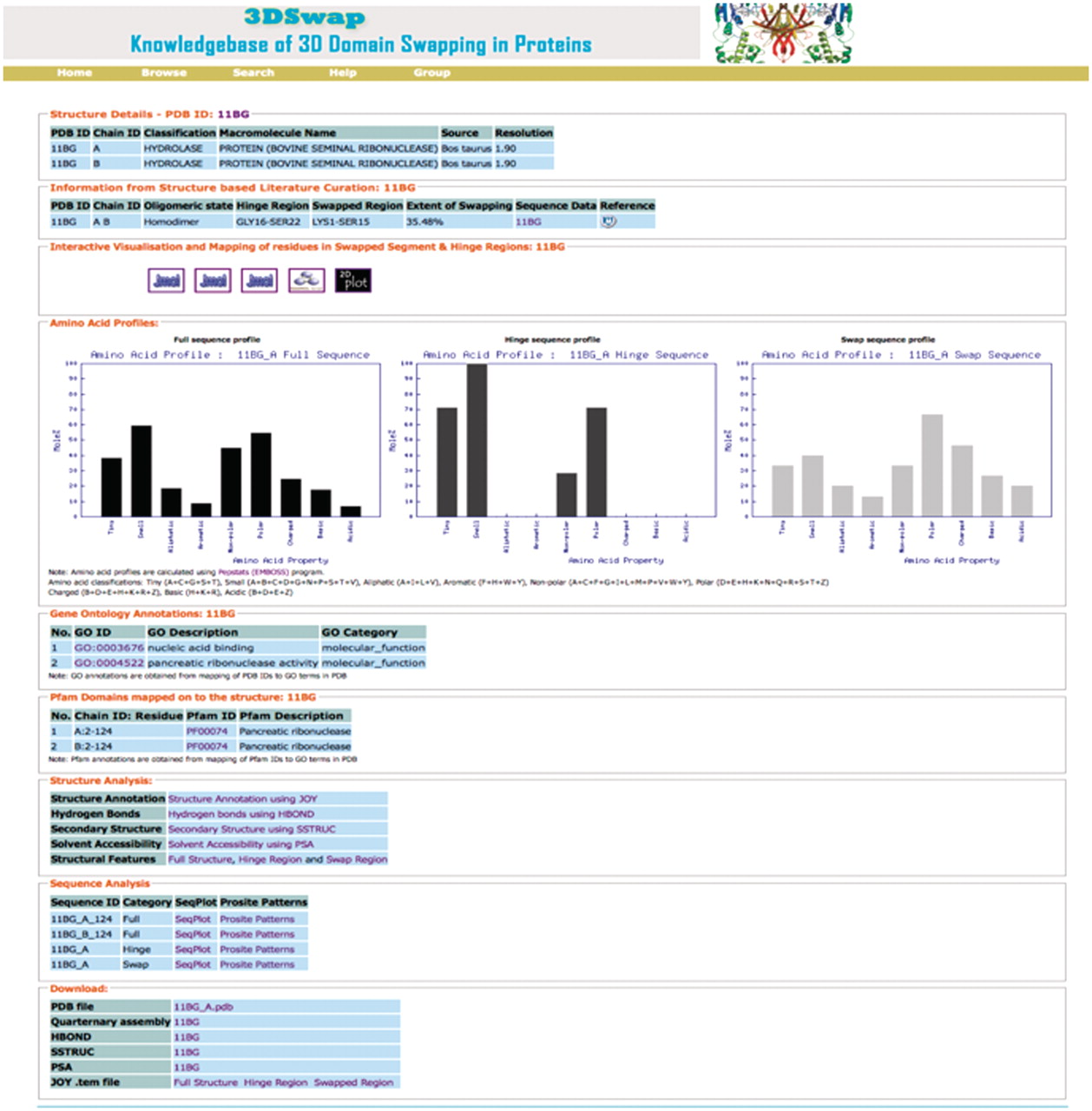 Database (Oxford), Volume 2011, , 2011, bar042, https://doi.org/10.1093/database/bar042
The content of this slide may be subject to copyright: please see the slide notes for details.
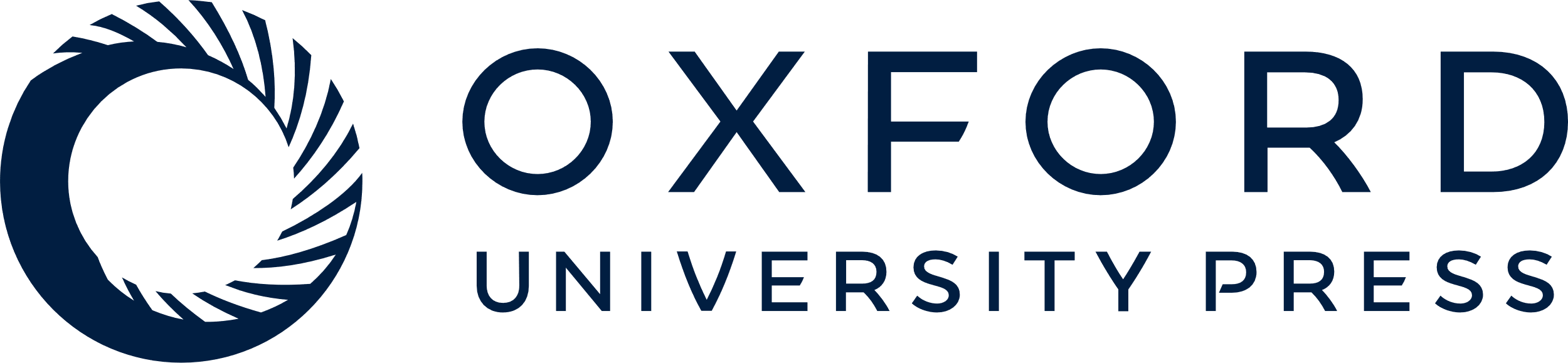 [Speaker Notes: Figure 12. Screen shot of 3DSwap knowledgebase for the PDB ID: 11BG.


Unless provided in the caption above, the following copyright applies to the content of this slide: © The Author(s) 2011. Published by Oxford University Press.This is Open Access article distributed under the terms of the Creative Commons Attribution Non-Commercial License (http://creativecommons.org/licenses/by-nc/2.5), which permits unrestricted non-commercial use, distribution, and reproduction in any medium, provided the original work is properly cited.]
Figure 13. Distribution of protein structures in 3DSwap in SCOP classes.
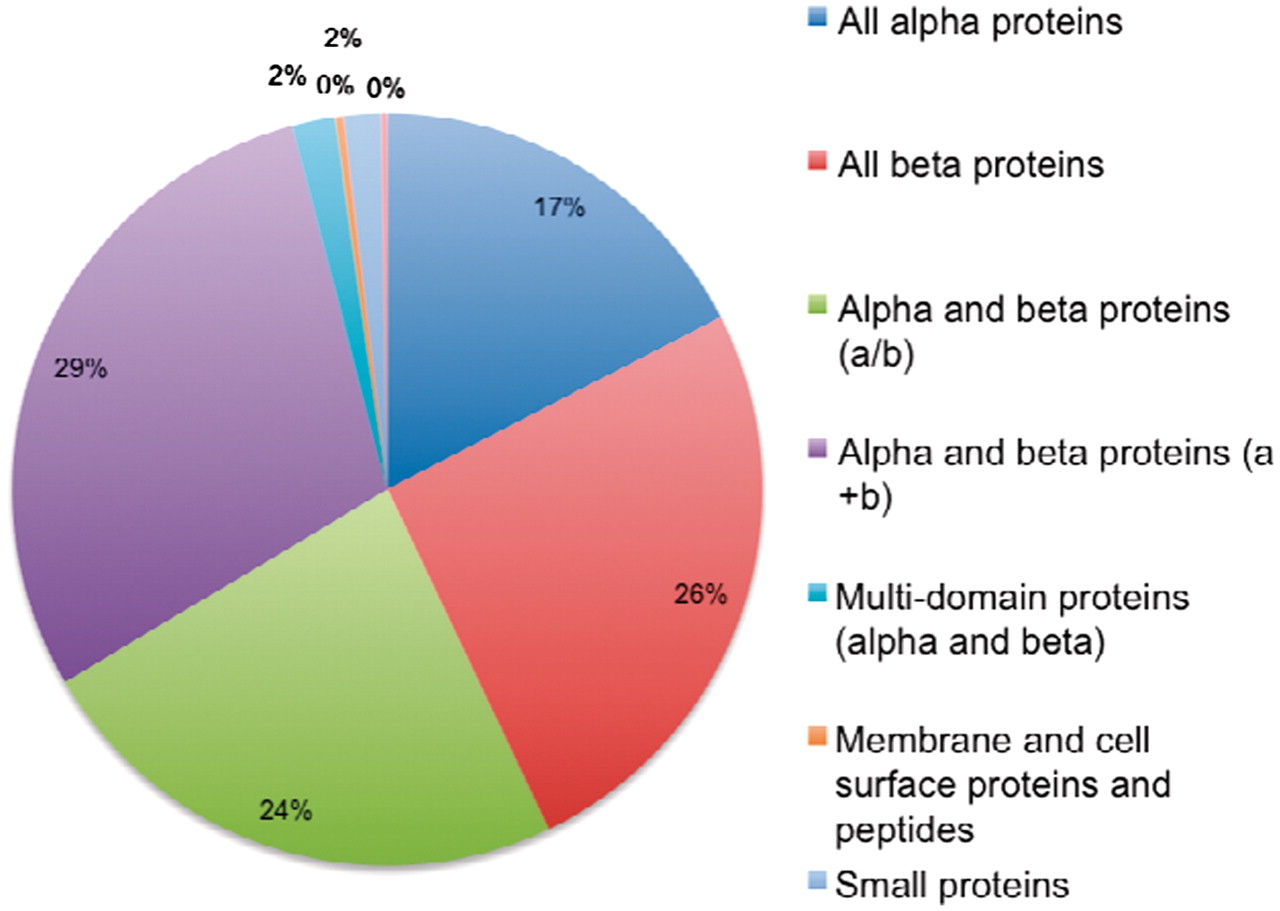 Database (Oxford), Volume 2011, , 2011, bar042, https://doi.org/10.1093/database/bar042
The content of this slide may be subject to copyright: please see the slide notes for details.
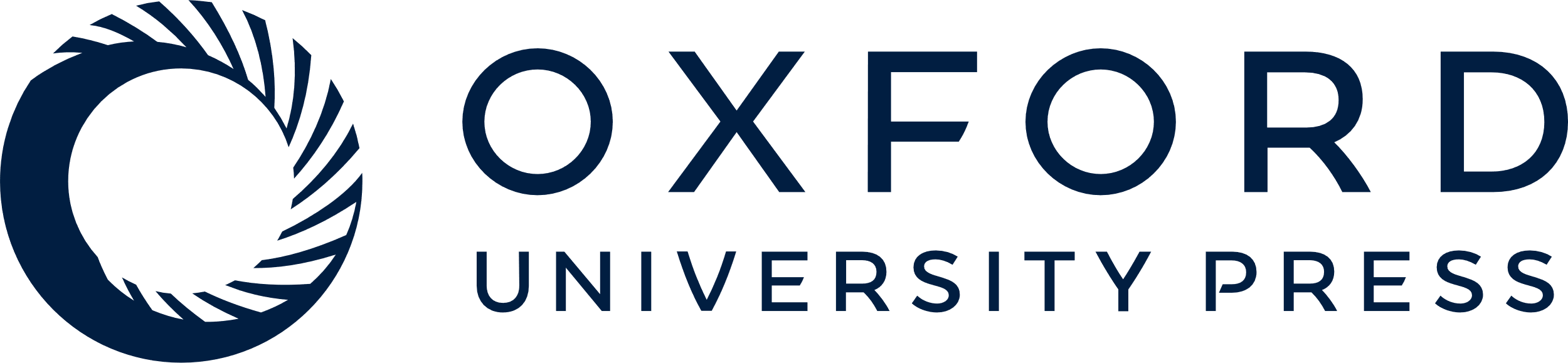 [Speaker Notes: Figure 13. Distribution of protein structures in 3DSwap in SCOP classes.


Unless provided in the caption above, the following copyright applies to the content of this slide: © The Author(s) 2011. Published by Oxford University Press.This is Open Access article distributed under the terms of the Creative Commons Attribution Non-Commercial License (http://creativecommons.org/licenses/by-nc/2.5), which permits unrestricted non-commercial use, distribution, and reproduction in any medium, provided the original work is properly cited.]